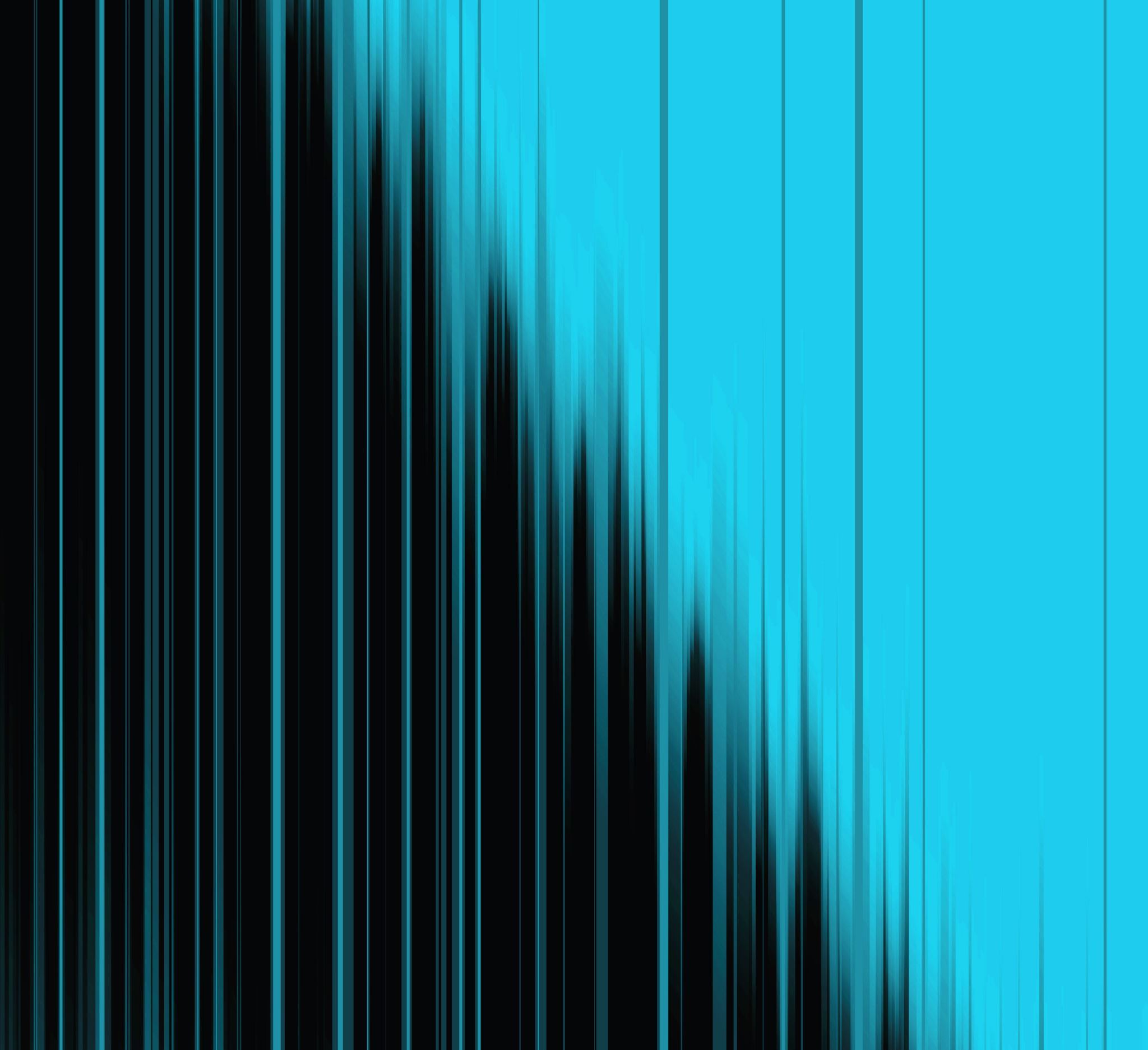 INSTRUCCIONES PARA REALIZAR TU ESPACIO DE ACTIVIDADES CON RITMOS DISTINTOS DE APRENDIZAJE
LAS ACTIVIDADES OBLIGATORIAS SON LA 1,2, Y 3.
SI SUPERAS LA 3ª DEBERÁS PASAR DIRECTAMENTA A LA 4ª, SI NO LO HAS CONSEGUIDO... 
¡ NO TE PREOCUPES!, PUEDES UTILIZAR LAS ACTIVIDADES DE REPOSTAJE PARA CONTINUAR.
3.  RECUERDA QUE LA META ES INDIVIDUAL PARA CADA UNO